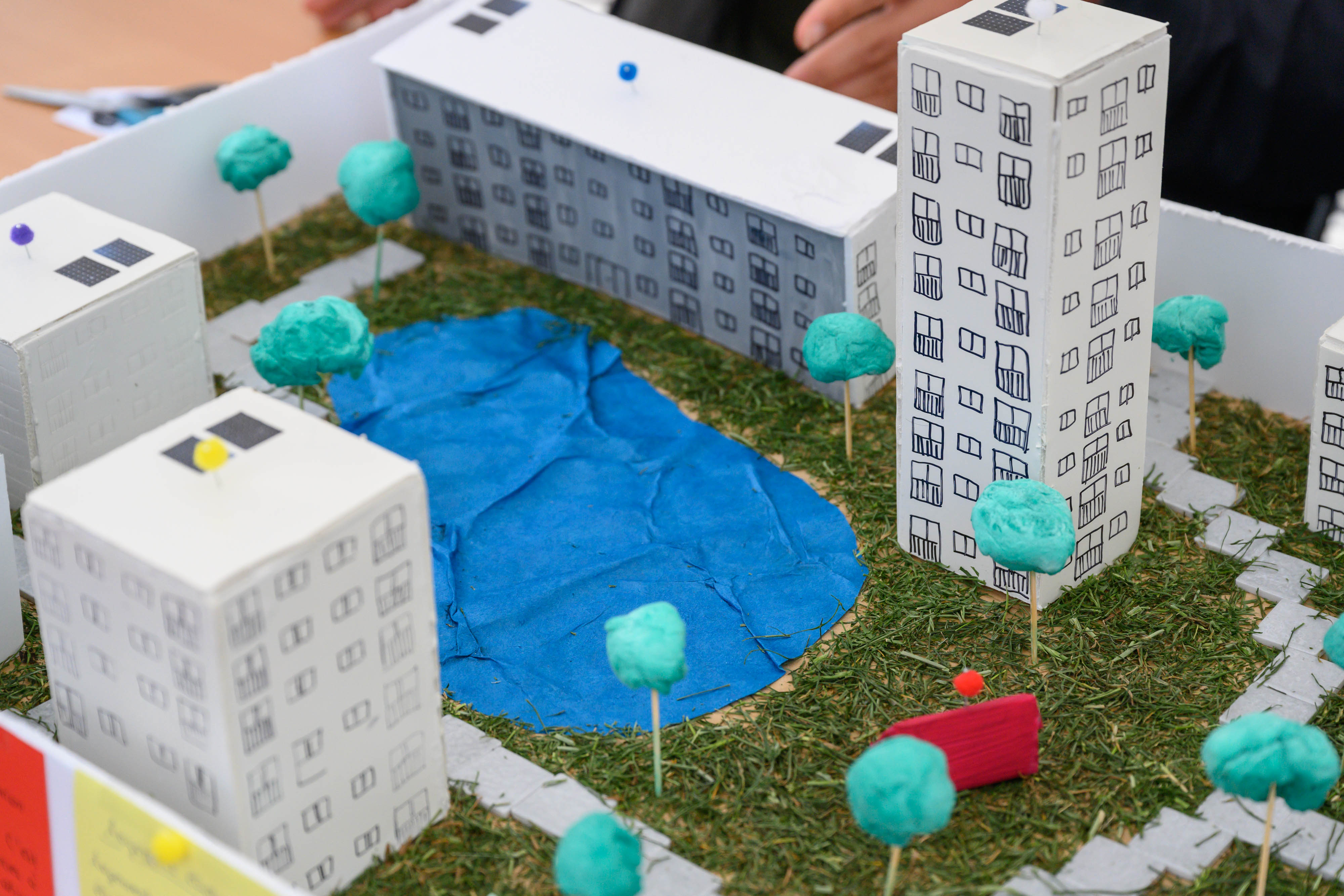 P.A.R.I.S
Une action de transformation pédagogique transverse à Université Paris Cité

Financement ANR

Gaëlle Charron & Léo Houdebine
Objectifs stratégiques
1) Enseignement interdisciplinaire des Objectifs de Développement Durable
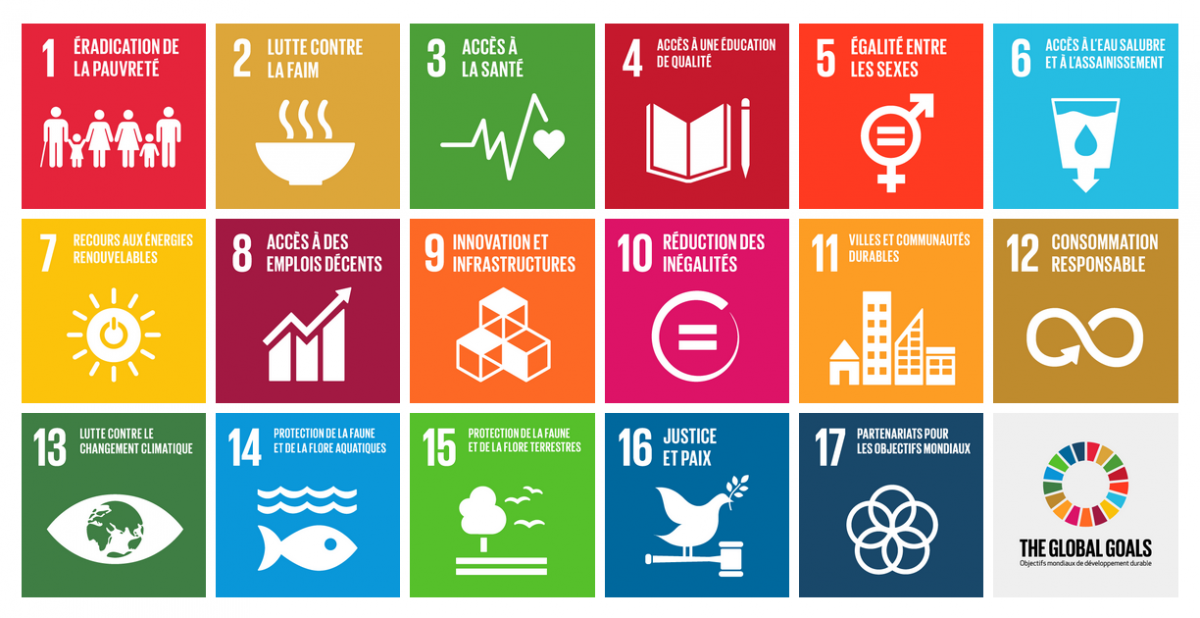 Développer des enseignements pilotes pour massifier l’enseignement des ODD, en conformité avec Jouzel 2

100% des étudiant.es, socle commun transdisciplinaire, pédagogie par projet
2) L’apprentissage par projets ancrés sur le territoire parisien
Se mettre en situation d’interdisciplinarité en étudiant ou résolvant un problème complexe et concret du territoire, en équipe mixte
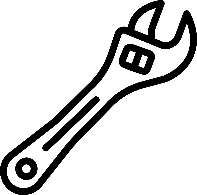 Se tourner vers la citoyenneté :

se révéler en tant qu’acteur.rice de valeur sur son territoire, quelque soit son cursus
Apprendre par le faire


Apprendre par le faire communauté


Apprendre par son environnement personnel : Paris, le campus…
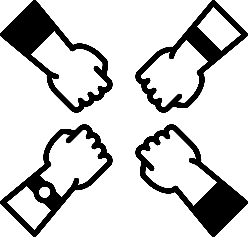 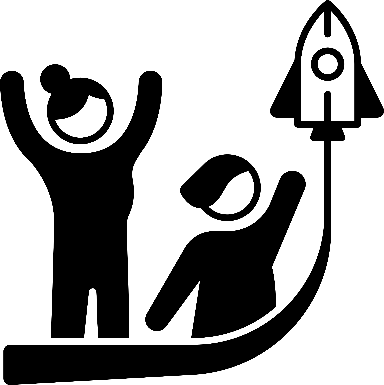 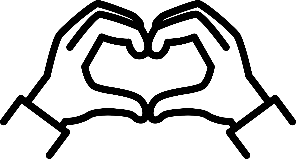 Articulation de la stratégie
Se doter de la ressource humaine nécessaire au déploiement des deux formats
Formation des encadrant.es
Développement de nouvelles UE dédiées aux ODD, à pédagogie sur projet
Dopage des UE disciplinaires existantes 

(sans négociation de maquette)
Tester des enseignements pilotes sur des cohortes de quelques centaines d’étudiant·es.
Impliquer tous·tes les étudiant·es indépendamment de leur filière :
UE disciplinaires dopées à 15 % d’ODD
En équipe mixtes en niveaux et disciplines
l’UE transverse « Transition Ecologique et Enjeux Sociétaux » - TEES
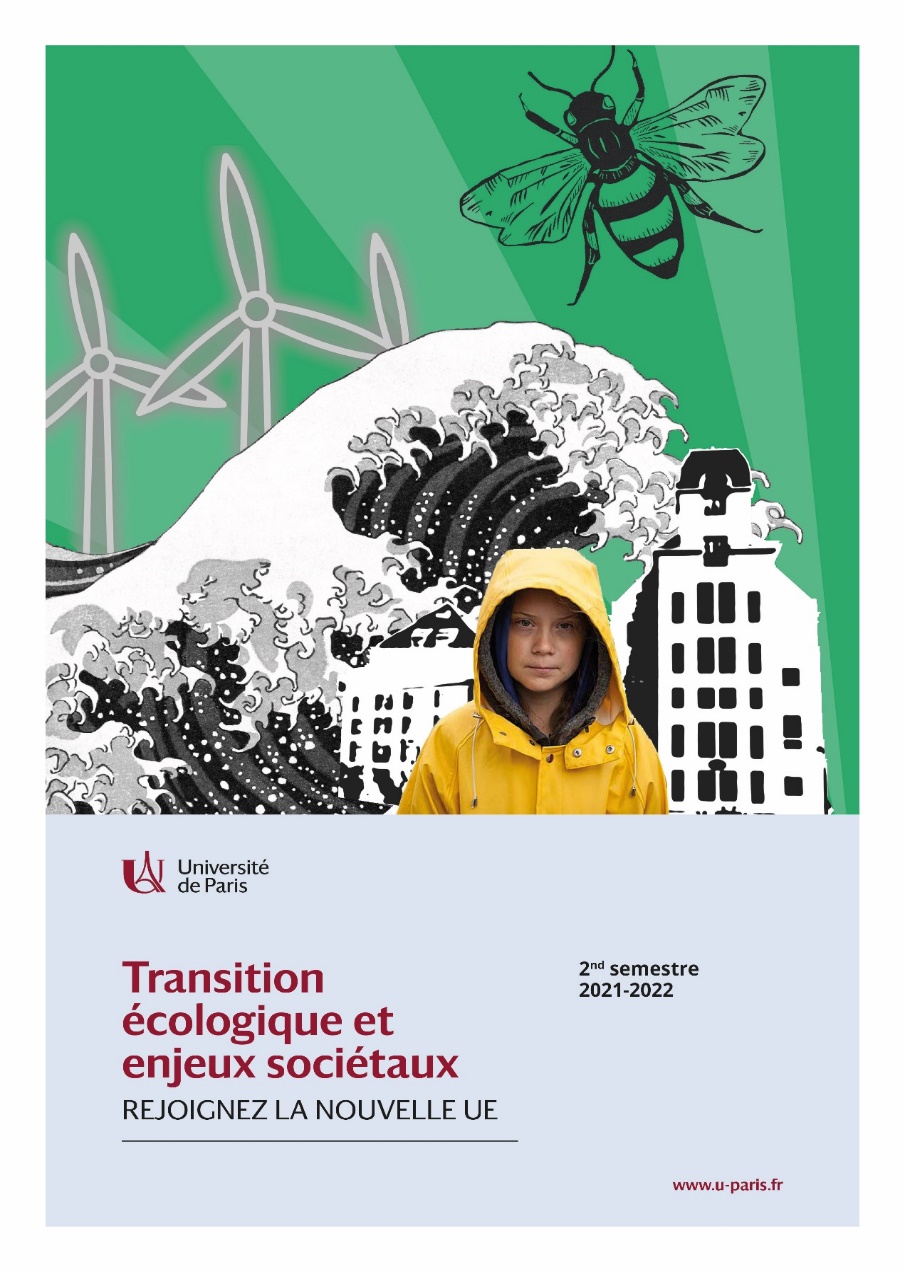 168 HETD, 11 k€
Crédit innovation pédagogique de l’Idex d’UPC.
6
L’UE transverse « Transition Ecologique et Enjeux Sociétaux » - TEES
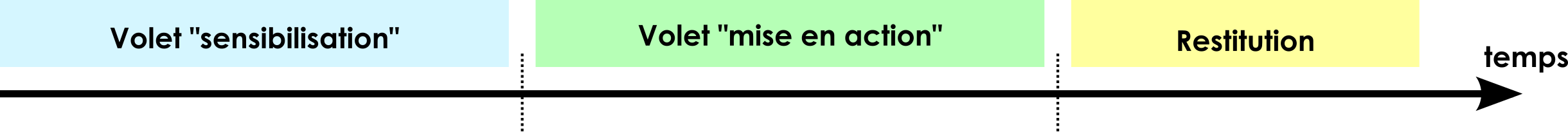 Socle commun

12 h d’amphis
Projets en équipes interdisciplinaires de 5

6 h de tutorat
Restitution publique :

l’événement We Look Up
Être en responsabilité
Savoir
Savoir faire, savoir être
7
[Speaker Notes: Elle s’articule en trois grandes étapes :
- Un volet de sensibilisation sous la forme de 6 cours d’1h30 conclus par une demie-heure de débat libre à chaque séance pour construire un socle commun de connaissances et s’interroger collectivement sur les représentations de ces connaissances. 
Un volet de mise en action sous la forme de projet de sensibilisation du grand public menés en équipe de 5, tuteurés en 6 séances d’une heure, pour mobiliser les connaissances, analyser les angles multiples, décider et entreprendre.
Une restitution publique des projets lors d’une journée portes ouvertes : l’évènement we look up

À travers cette progression, pédagogique, il s’agit pour les étudiant.es d’acquérir des savoirs sur les enjeux de transition écologique mais aussi des savoir-faire et savoir-être dans un groupe de travail et d’être mis en situation de représentation vis-à-vis du public et donc en responsabilité. Il s’agit aussi de développer leur confiance et leur dynamique en les faisant passer de sensibilisés à sensibilisateurs.]
l’UE transverse « Transition Ecologique et Enjeux Sociétaux » - TEES
We Look Up ! – Les réalisations des étudiant.es
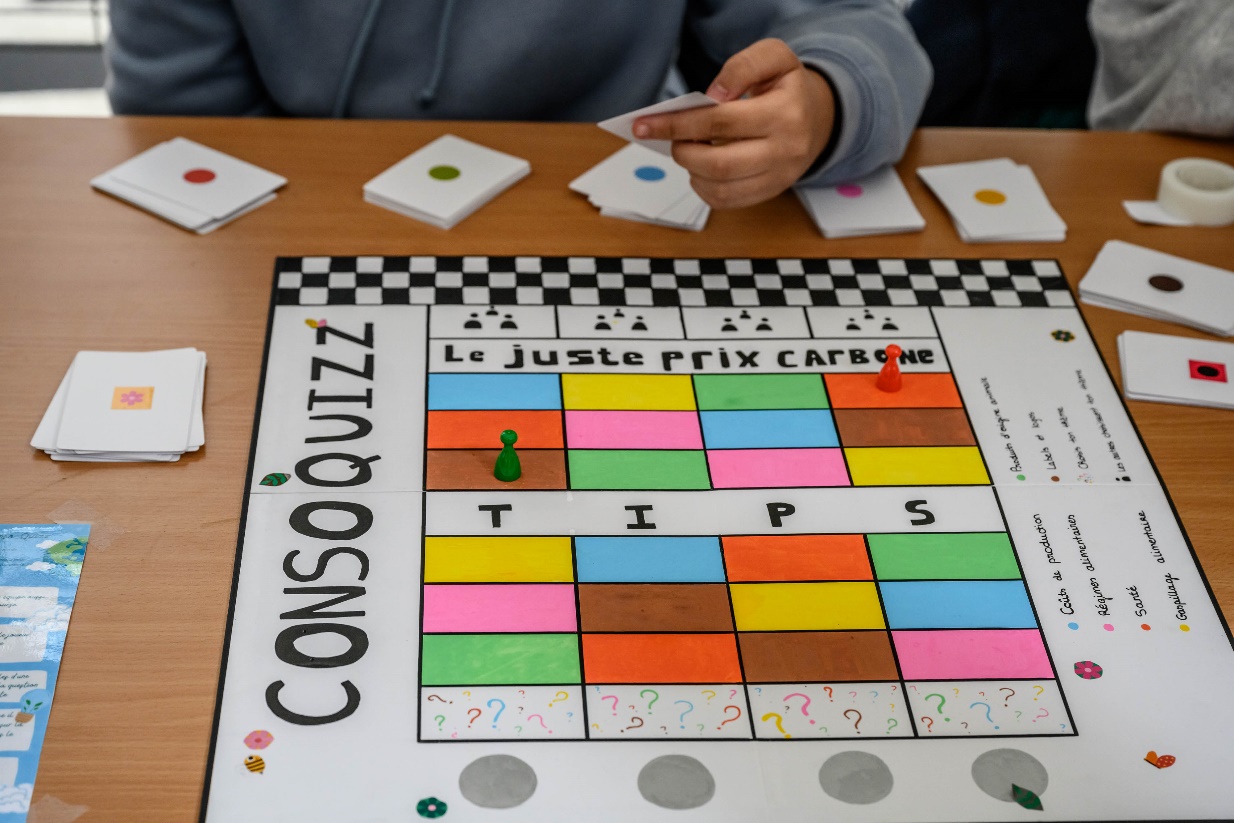 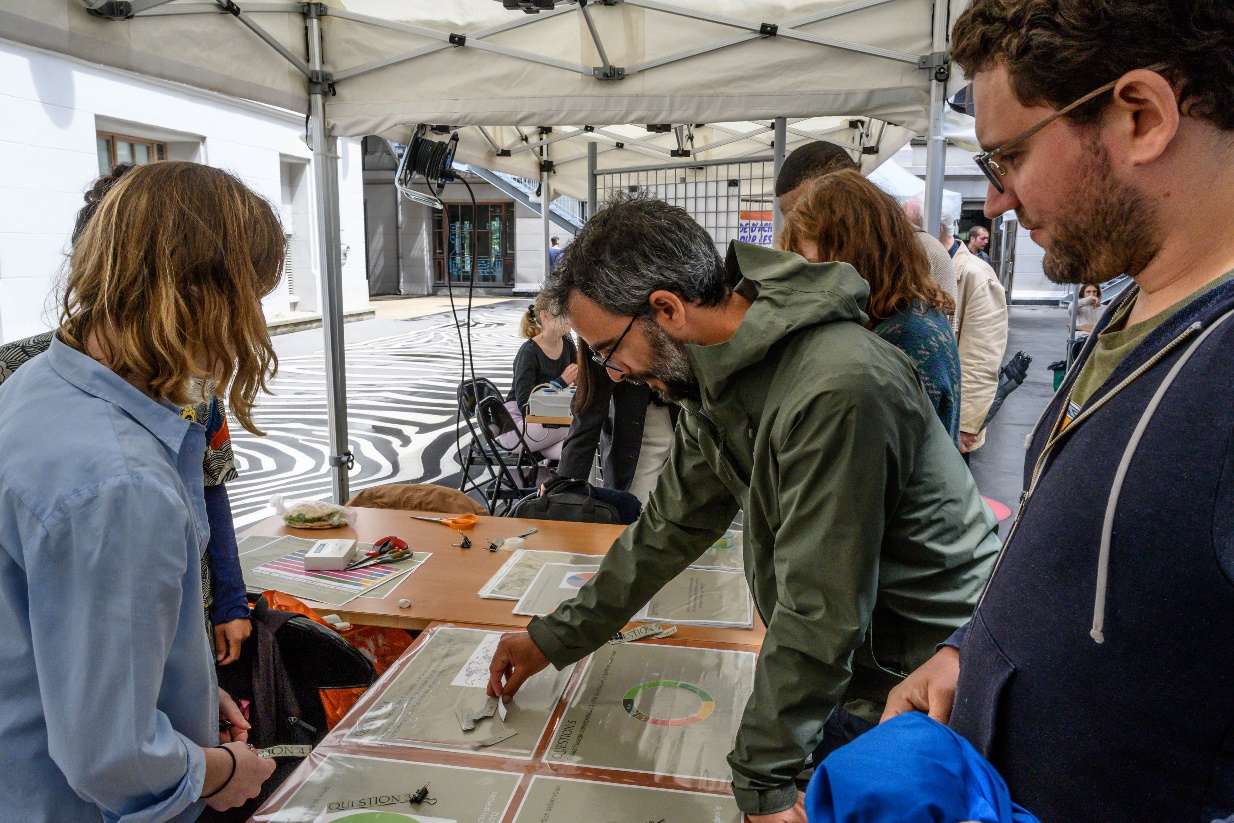 Sensibilisation : jeux & quizz
8
l’UE transverse « Transition Ecologique et Enjeux Sociétaux » - TEES
We Look Up ! – Les réalisations des étudiant.es
Côté projet
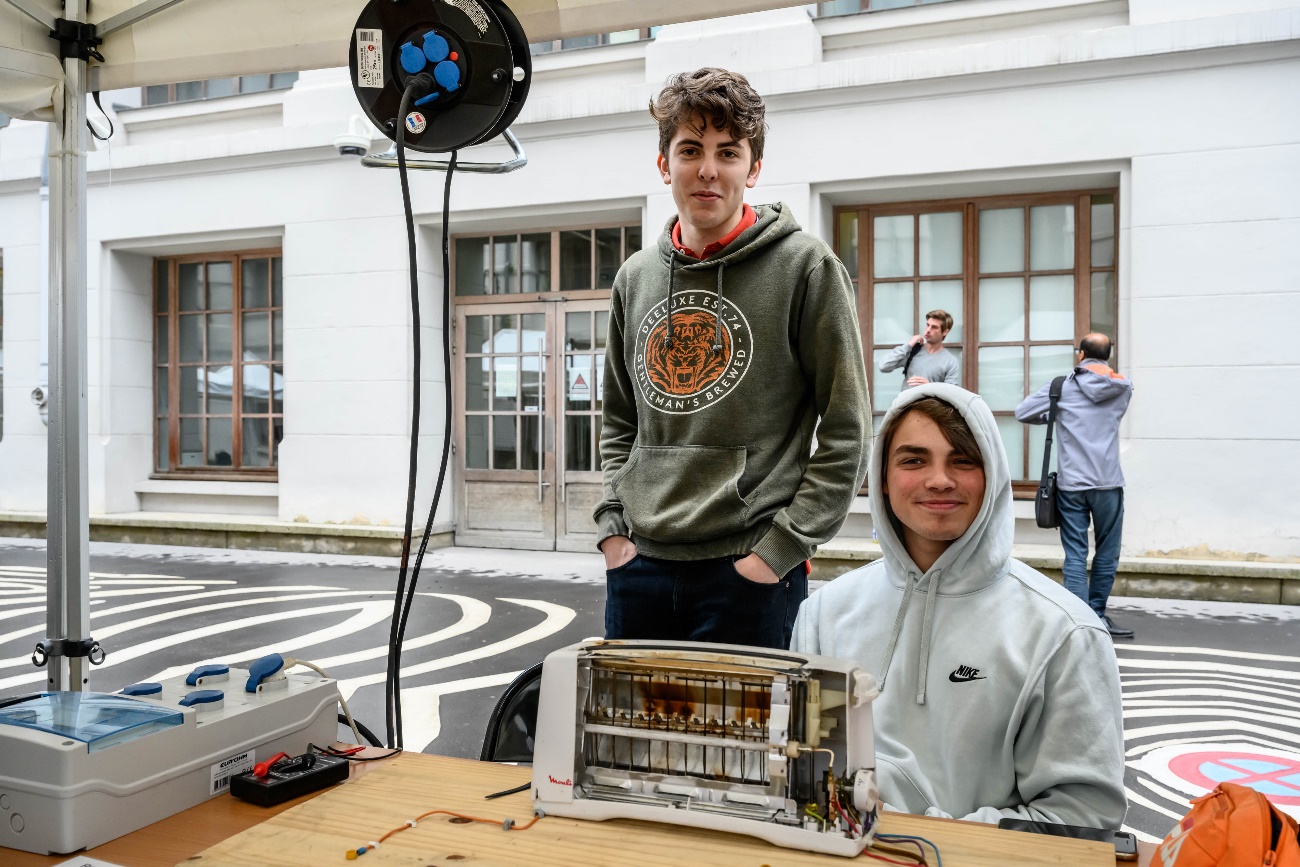 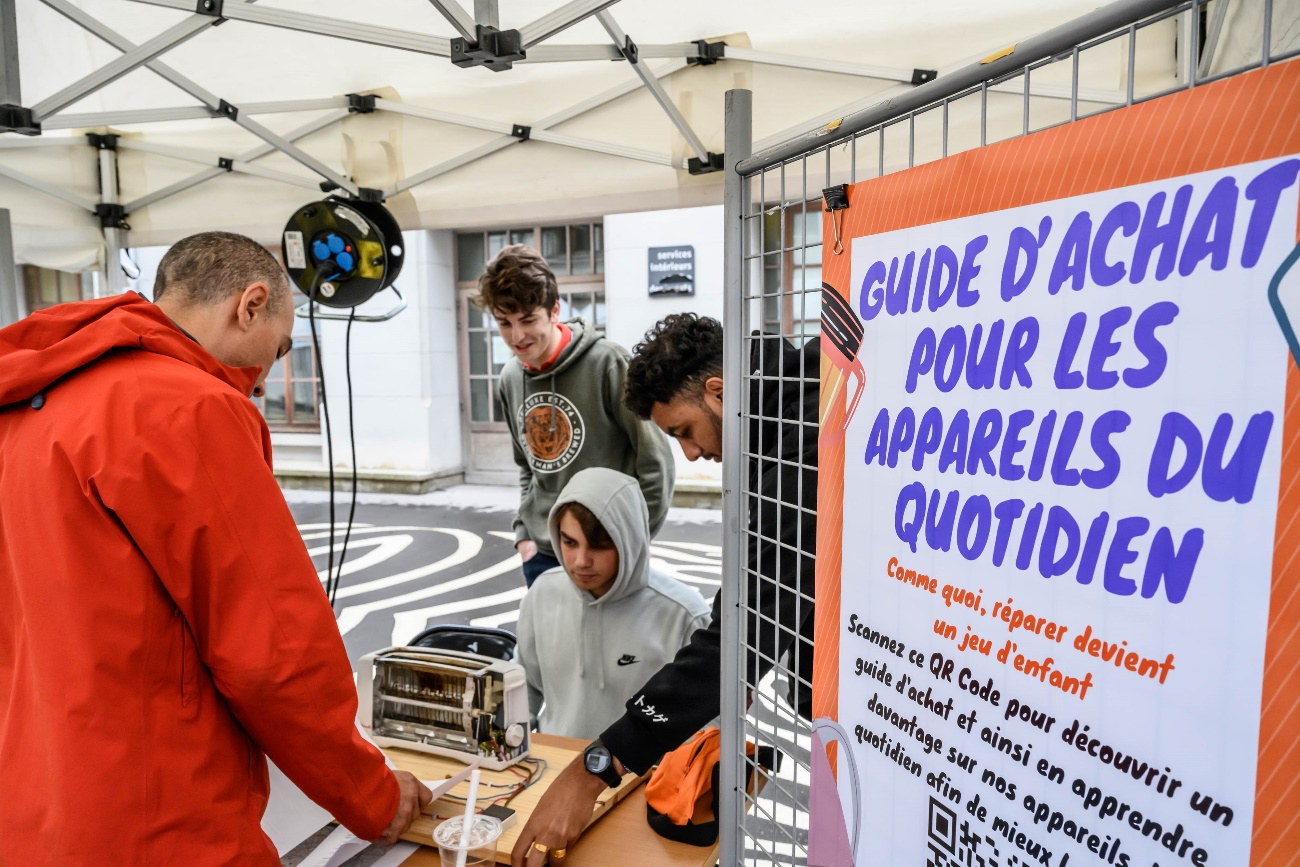 Incitations à la transition individuelle heureuse !
9
l’UE transverse « Transition Ecologique et Enjeux Sociétaux » - TEES
We Look Up ! – Les réalisations des étudiant.es
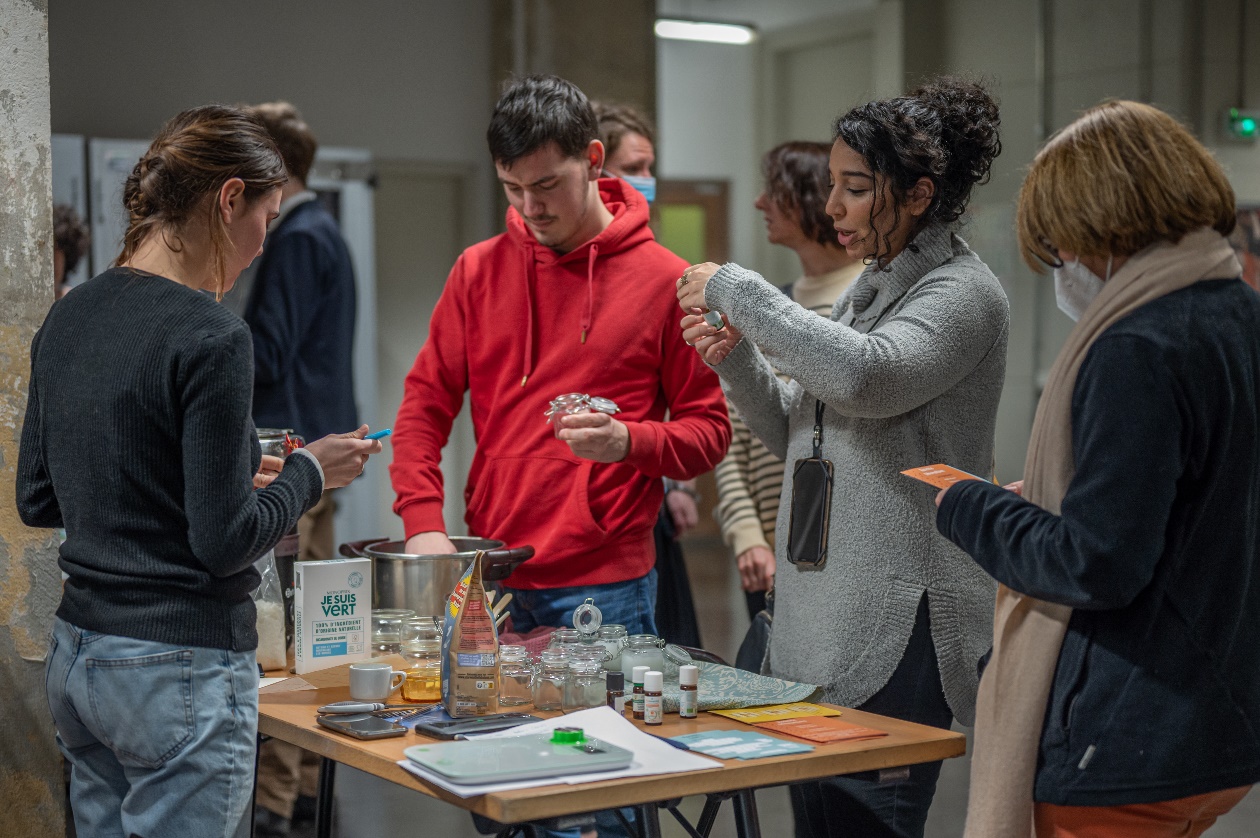 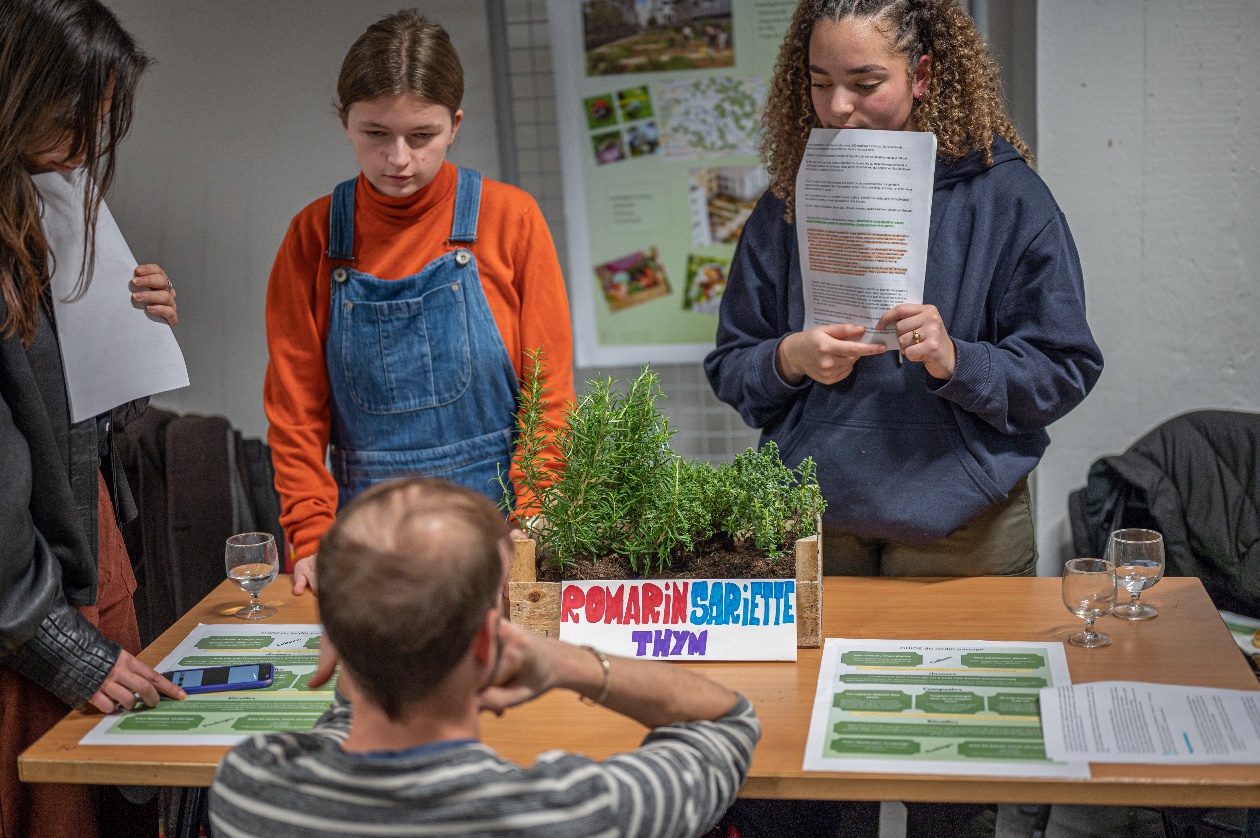 Ateliers : végétalisation & lessive maison inratables !
10
Dimensionnement
Objectif 100 % : le challenge de la montée en échelle
6 h de projet
en tutorat
12 h de sensib en amphi
L’UE TEES en obligatoire ?
+
RH
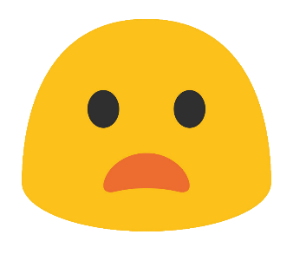 Coût
12
Notre plan
Diversifier et élargir le vivier des enseignant.es
Formation des encadrant.es

EC, PRAG, doctorant.es, étudiant.es de master
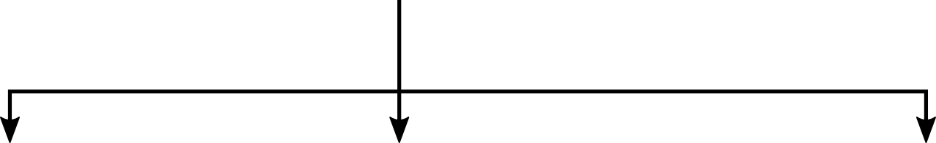 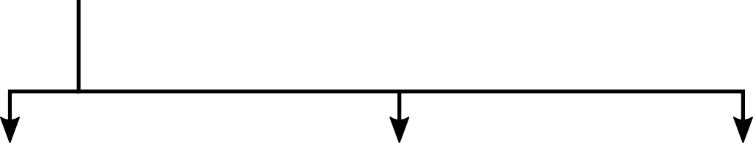 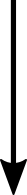 Développement de nouvelles UE de sensib
Développement de nouvelles UE de projet
Dopage des UE disciplinaires existantes
Diversifier et élargir le vivier des enseignant.es
Formation des encadrant.es

EC, PRAG, doctorant.es, étudiant.es de master
UE gestion de projet soutenable – 
UE libre en L3, M1, M2

3 h de sensib transition + 3 h sensib gestion de projet + 12 h projet
Accompagnement pédagogique TEEP
-
Transition écologique et enjeux pédagogique
12 h cours + 6 h ateliers
pédagogiques
Formation doctorale au tutorat TEES

12 h sensib + 2 h formation tutorat + accompagnement tutorat TEES
Lancé au printemps 2023
24 inscrit.es, 12 vont au bout
Lancé au printemps 2023
14 inscrit.es, 6 tuteur.rices
Simplifier la conception des UE dédiées à la transition écologique
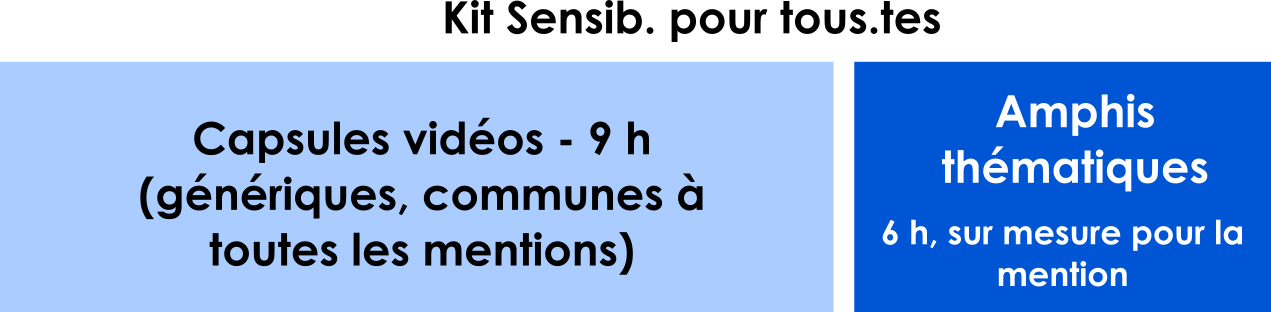 Kit sensibilisation transdisciplinaire
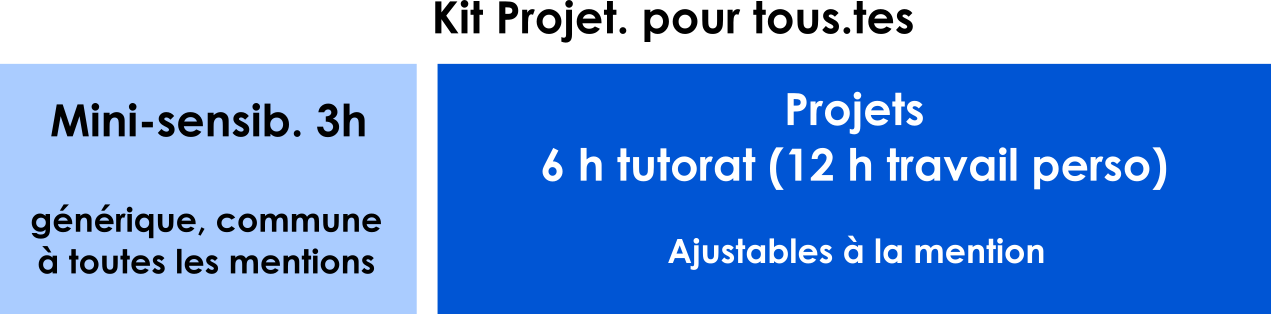 Kit apprentissage par projet
Ou toute combinaison de ces blocs…
L’accompagnement TEEP – Transition écologique et enjeux pédagogiques
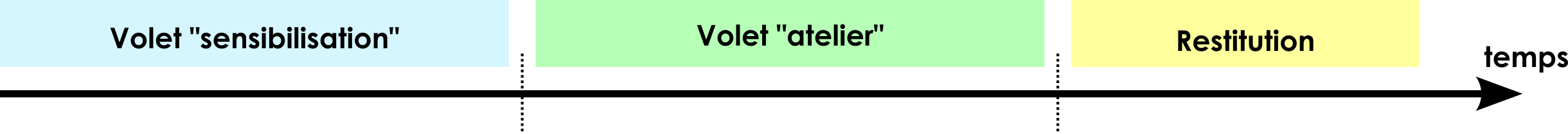 Le même que celui des étudiant.es TEES !

6 cours de 2h en amphi
colloque pédagogique d’établissement, une fois par an.

Le 6 juillet ! Venez !
2 ateliers de 3 h, en équipe interdisciplinaire

Doper une UE disciplinaire dans laquelle on intervient.
Créer une nouvelle UE dédiée
24 apprenant.es par semestre
18 HETD de décharge financées
TEEP : On cueille déjà des fruits !
Sensibilisation transdisciplinaire obligatoire en L2 en Sciences Biomédicales & en Mathématiques
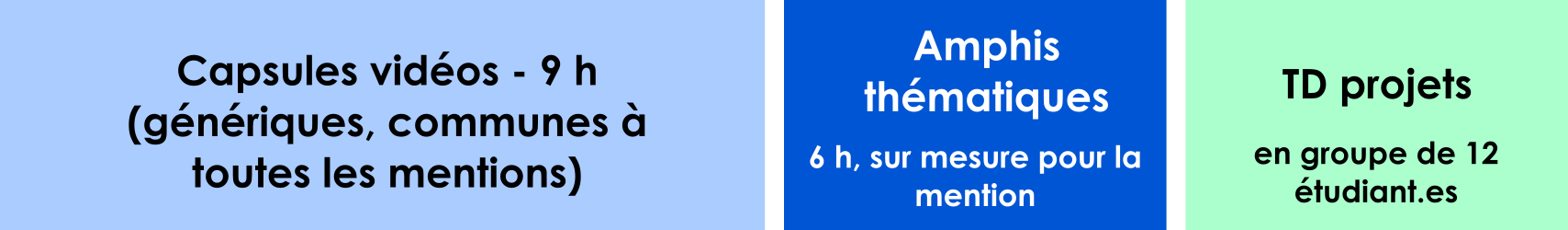 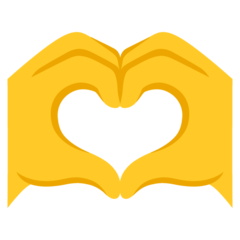 Sandrine Calvet-Vitale, Caroline Chauvet, Armelle Melet, Etienne Blanc, Benjamin Doisteau (Biomed.)
 Séverine Leidwanger, Gentiana Danila (Maths)
TEEP : On cueille déjà des fruits !
Dopage d’UE par un projet autour de l’analyse du cycle de vie – L1 Physique
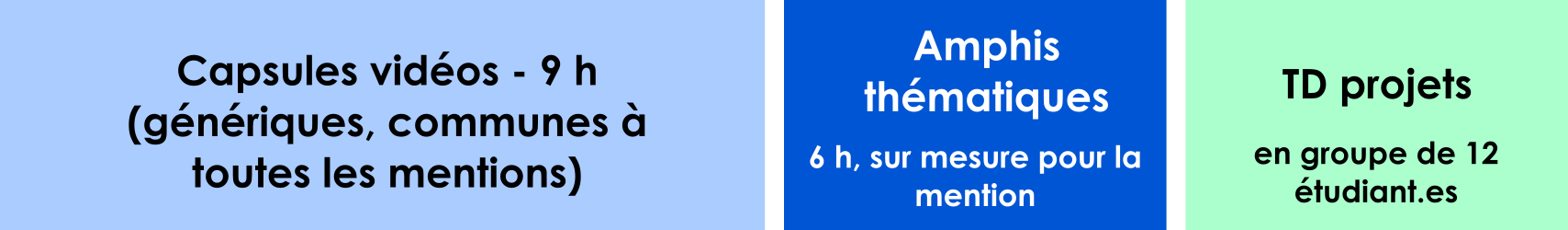 Sandrine Calvet-Vitale, Caroline Chauvet, Armelle Melet, Etienne Blanc, Benjamin Doisteau (Biomed.)
Séverine Leidwanger, Gentiana Danila (Maths)
On en discute avec plaisir !